Стилістичні можливості синтаксису
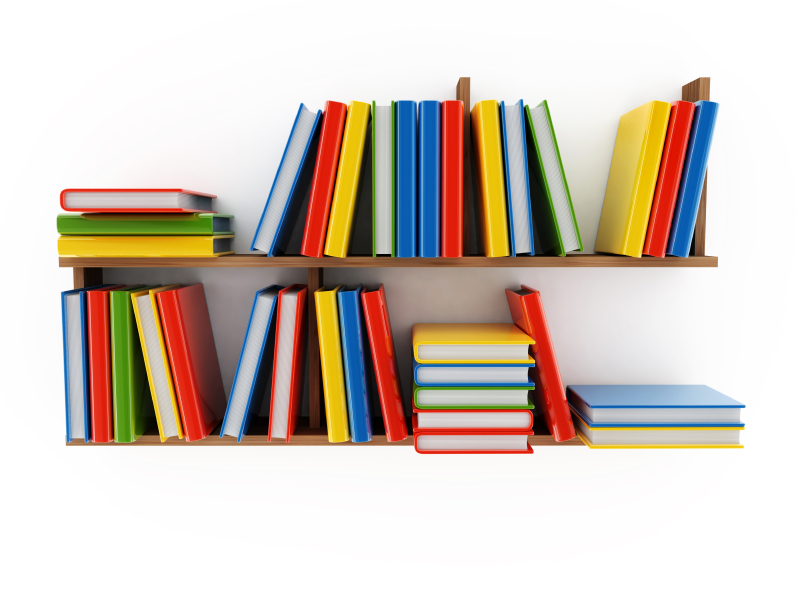 Синтаксис (гр. syntaxis побудова, зв’язок)  розділ граматики, що
вивчає правила поєднання слів у реченні.
Реченням зветься граматично й
інтонаційно оформлена цілісна мовна одиниця, яка є основним засобом
формування та вираження думки.
На відміну від лексики й фразеології синтаксис не має чітких щодо стильового забарвлення одиниць, прикріплених до певних сфер мовлення. Той чи той тип речення, конструкція, зворот належать, як правило, до загальномовних засобів, використовуються в різних сферах. Тут можна говорити лише про певні обмеження у вживанні окремих конструкцій чи зворотів у якомусь різновиді мовлення, а не про повязаність цих конструкцій з одним функціональним стилем.
Проте синтаксис має чималі стилістичні можливості, які ґрунтуються на досить розвиненій синонімії характерних для нього явищ. Залежно від кількості синтаксичних центрів речення поділяються на прості (з одним синтаксичним центром) та складні (що містять два або більше синтаксичних центрів).
1. Інструментальні матеріали повинні чинити належний опір спрацьованості (журн.). 
2. Імпералісти всіх мастей чинили одчайдушний опір визвольним змаганням українського народу (газ).
3. Як затянула до садочка й усвідомила собі, що залишає його у повній пишноті, а в січні стирчатиме тільки сухе бадилля з-під снігу, не мота опертися болючому почуто, що стисло серце (Ірина Вільде).
4. Ніхто вам так не потрапить догодити, як я: надійтеся на мене, як на кам’яну гору                          (М. Кропивницький).
ПРОСТЕ РЕЧЕННЯ
Порівняймо використання в ролі присудків фразеологізованих висловів чинити опір, покладати надії з одного боку, і опиратися, надіятися (сподіватися) – з другого.
До стилістичних ресурсів простого речення належать способи вираження членів речення, особливі випадки використання однорідності, засоби зв’язку між однорідними членами, різновиди простих речень, порядок слів.
Один із засобів створення стилістичного забарвленняи – синонімія вираження присудка.
Присудки ускладненої форми, що становлять собою фразеологізовані дієслівно-іменні сполучення, властиві книжним стилям – науковому, офіційно-діловому, частково публіцистичному; паралельні їм дієслівні прості присудки характерні для художнього та розмовного мовлення.
Виразно розмовний характер має форма простого дієслівного присудка, в
ролі якого виступають інфінітив, вигук, повторюване дієслово: Перше було
жити легко у світі, як дурному згори бігти (Марко Вовчок); Заридала
Катерина та бух йому в ноги (Т. Шевченко); Та регоче, та дзвякотить, та тупочетупоче, а далі як заплаче! (Марко Вовчок)
Найчастіше такі присудки трапляються в офіційно-діловому стилі, а під його впливом поширюються і в науковій мові:   
 
Пропуск транспортних засобів, вантажів та іншого майна через державний кордон України проводиться відповідно до законодавства України і міжнародних договорів України (Відомості ВР України).
Властиве книжній мові розщеплення присудка поглиблює іменний характер висловлювання: здійснювати подорож (подорожувати), робити огляд (оглядати), проводити перевірку (перевіряти), зафіксовано нез’явлення (не  з’явилися) тощо.
До стилістично-семантичних явищ, пов’язаних із формами вираження присудка, належать варіанти допоміжних дієслів бути, стати, робитися, залишатися.  
       Одні з таких дієслів не мають лексичного значення, вказують тільки на час та спосіб: Море було спокійне і синє, небо  так само, сонце обливало помаранчеві сади по горбах (М. Коцюбинський); Автокефалія є споконвічною формою устрою Вселенської Православної Церкви. Царгородський патріарх з VI сторіччя носить титул Вселенського патріарха, але це не дає йому жодної особливої влади, а лише є визнанням історичної ролі Царгорода в історії Вселенської Православної Церкви (газ.).  
        Стилістичною помилкою вважається заміна в цій функції є на являється, оскільки останнє дієслово як зв’язка в українській мові не використовується.
Інші дієслова в ролі зв’язки більшою чи меншою мірою зберігають лексичне значення, тому аж ніяк не байдуже, яке з них вибрати. Наприклад, у реченні Він був (став, ставав, увижався, здавався, видавався, виявився, зробився, лишався) добрим фахівцем у своїй галузі був указує на наявність ознаки; став, ставав, зробився свідчать про її появу; лишався констатує збереження колишнього стану; виявився підкреслює відкриття, можливо, несподіване; нарешті видавався, здавався, вважався зазначають оцінку фахівця з боку оточення.
Порядок слів.
Українська мова належить до мов з вільним порядком слів. Наприклад, з речення «Слава Шевченка вийшла далеко за межі України», переставляючи його компоненти, можна зробити багато варіантів. Але вільний порядок слів не скасовує правил, що регулюють розташування членів речення.
Порядок слів виконує синтаксичну й стилістичну функцію: «Я побачив сина
вчителя» (тобто маю знайомого вчителя і побачив його сина) – «Я  побачив
учителя сина» (пішов до школи, де вчиться мій син, і побачив його вчителя);
«Тихий світанок» – односкладне, номінативне речення; «Світанок тихий»
двоскладне речення з опущеним дієсловом-  
зв’язкою.
У розглянутих прикладах порядок слів має синтаксичне значення, він є одним із засобів  з’ясування синтаксичних відношень між словами.
Стилістична функція порядку слів полягає в тому, що переставляння членів речення викликає додаткові виразові відтінки, змінює експресивну роль того чи того компонента. Розрізняються прямий (звичайний) порядок слів і зворотний.
Зворотний порядок слів (інверсія) застосовується в художньому, конфесійному  та
розмовному стилях. При інверсії найбільша увага зосереджується на тому члені речення, який виноситься на початок чи кінець. Інверсія створює багаті стилістичні можливості, але використання її потребує авторської вправності.
При прямому порядку слів група підмета, як правило, стоїть перед групою присудка, узгоджене означення перед означуваним словом, неузгоджене означення – після. Прямий порядок слів характерний для наукового, офіційно-ділового та публіцистичного стилів (хоч у деяких термінологічних системах, наприклад, у ботанічній, є елементи зворотного порядку слів:
костриця лучна, деревій тисячолистий, жовтець багатоквітковий).
Неабиякі стилістичні ефекти ґрунтуються на синонімії окремих типів простого речення, до яких належать  ствердні й заперечні, розповідні, питальні й спонукальні, односкладні та двоскладні речення, повні й неповні. Розгляньмо такі текстові фрагменти:
 
Ну, як би я міг без твоєї усмішки?
Не міг би я бачить ні трав колихання,
Ні погляду гір, ні тремтіння берези,
Ні в озері тім ряботіння, одсоння...
(П. Тичина)
 
То був щасливий десятьлітній сон!
Так повно кров у серці пульсувала,
І екстатичних сонць легкі кружала
Злітали в неба голубий плафон.
(М. Зеров)
А тепер спробуємо змінити інтонацію: «Я не можу без твоєї усмішки»; «То був щасливий десятилітній сон». На відміну
від нейтральних других варіантів перші відзначаються більшою
експресивністю та емоційністю. Експресивний заряд створюється лексичним складом речень і питально-окличною інтонацією.
Уживання повних і неповних речень 

У книжно-писемній мові неповні речення, як правило, не вживаються, крім тих частин художніх текстів, що відбивають живе розмовне мовлення, у якому неповні речення є одним із найбільш поширених типів.  
     
    Стилістичні характеристики двоскладного повного простого речення пов’язані, насамперед, із способами вираження підмета й присудка. 
У наукових та офіційно-ділових текстах переважають стилістично нейтральні речення з підметом, у ролі якого виступає здебільшого іменник: Бактерії розмножуються подвійним поділом. Розмноження брунькуванням трапляється як виняток (Довідник з біології); Прикордонні війська України фінансуються з республіканського бюджету України (Відомості ВР України).     
Речення з такими підметами трапляються й у публіцистичному, художньому та розмовному стилях, але більші експресивно-емоційні властивості мають підмети, виражені іншими частинами мови: Вік прожити – не дощ перестояти (нар. творчість); Ловить його – смішна робота (Л. Глібов); Молодий і молода сидять за весільним столом (М. Руденко).
Неповні речення широко представлені в розмовному мовленні та в діалогічних і полілогічних компонентах художніх творів: Ниє-омліває материне серце. А тут уже й ніч наступає, непроглядна темнота надходить. Марина ні жива ні мертва. Коли чує  щось лізе в хату, ледве лізе...
 Ти, дочко?
 Я, мамо!
 Де ж це ти була так довго? Де барилася?
 Світіть, мамо, світло. Благодать божа!
 Яка благодать?
 Як засвітите  побачите...
Марина засвітила. Килина перед нею стояла, а біля Килини аж пять снопів
пшениці лежало.
 Де це ти, дочко?  аж скрикнула Марина.
 У току, мамо, в панському току, де була пожежа. Там під купами попелу багато багато снопів зосталось.
.
Своєрідність структури односкладних речень, більша чи менша повязаність їх з тією або тією сферою мовлення забезпечують їм важливе місце в системі стилістичних засобів синтаксису. Серед односкладних речень розрізняються означено-особові, неозначено-особові, узагальнено-особові,
інфінітивні, безособові та номінативні.
В означено-особових реченнях головний член виражений дієсловом у формі першої чи другої особи однини або множини.
Вони вживаються в
розмовному мовленні, у художніх текстах, часом і в публіцистиці.
Для цих речень характерне перенесення акценту з виконавця дії на дію.
1. Прокидаюся в незрозумілій тривозі і сідаю на ліжку. Знаю, що тепер ніч, але що ж
сталось? Телефон дзвонить сильно й уперто.
Відомі такі речення й науковому стилеві, зокрема навчальному та
популярному різновидах.
1. Побудувавши таким чином зображення кожної точки фігури, дістанемо зображення самої фігури (підручник).
Неозначено-особові речення характерні тим, що виконавець дії не називається з якихось причин, невідомий або не становить інтересу.  
Головний член у таких реченнях становить собою дієслово в третій особі множини.
Поширені в розмовному мовленні та в художньому стилі, рідше в публіцистиці  (особливо в заголовках) та в наукових текстах: Що ж там подейкують на базарі?Які там новини? (Ю. Смолич); Подейкували про можливий прихід військ Наливайка (І. Ле).
Готують новий референдум; Генерала просять на вихід; Відроджують забуті звичаї (газ.); З лікувальною метою використовують насіння рослини. З насіння гірчиці виробляють гірчичну ефірну олію. Розчинюючи цю олію в спирті, одержують гірчичний спирт, який застосовують для розтирань (О. Попов).
Узагальнено-особовим зветься односкладне речення, головний член якого позначає повторювану, властиву кожному суб’єктові дію або стан.
Такі речення містять узагальнені судження, вживаються переважно в розмовному мовленні, у народній творчості (здебільшого в прислів’ях і приказках): У ліс дров не возять, а в колодязь води не ллють; Голкою криниці не викопаєш; На віку, як на довгій ниві, не пройдеш, ніг не поколовши; Любов не пожежа, а загориться, то не погасиш.
Узагальнений характер цих речень дає підстави застосовувати їх паралельно з
інфінітивними конструкціями у висловах на позначення неможливості
зарадити чомусь. Пор.: Що погано, те й лишиться поганим, але вже пізно, нічого не вдієш  (М. Коцюбинський);  -  Трудно мені!  -  простогне попадя. –  То що вдіяти? Відома річ, що недуги не тішать (Марко Вовчок).
Різноманітні стилістичні функції виконують інфінітивні речення
Застосовуються вони в офіційно-діловому стилі та публіцистиці для відтворення рішучості, категоричності, наказовості: Верховна Рада України постановляє:
1. Закон України Про державний кордон України ввести в дію з дня його опублікування.
2. Доручити Кабінетові Міністрів України: до 1 лютого 1992 року розглянути питання щодо правового оформлення кордонів України з суміжними державами, у тому числі республіками колишнього Союзу РСР, і забезпечити необхідні умови для охорони державного кордону України (Відомості ВР України).
У художньо-белетристичному мовленні інфінітивні речення сприяють змалюванню психологічно напруженого стану людини, передають стани розгубленості, сумніви, вагання або навпаки  готовність до рішучих дій. Експресивність таких конструкцій посилюється питальною чи окличною інтонацією.
До безособових належать односкладні речення, у яких дія або стан не співвідносяться з суб’єктом. Головний член у таких реченнях виражається безособовим дієсловом (вечоріє, смеркає, морозить), дієсловом у безособовій формі (не спиться, хилить на сон, знесло водою) та дієслівними формами на
-но -то (зроблено, розпочато)
Синтаксична структура цих речень зумовлює широке поле застосування, а пов’язаність окремих видів їх із певними стилями та ступінь емоційної забарвленості залежать від лексично-семантичного наповнення.
Спільним у всіх сферах мовлення є те, що в безособових реченнях наголошується на результаті дії, на незалежності певного стану, у якому перебуває людина, від її волі, на об’єктивності природних процесів.
Офіційно-діловий та науковий стилі використовують речення з дієсловами
в безособовій формі та з конструкціями на -но,-то.
Характерним для наукового стилю є використання безособових конструкцій як головних речень у складнопідрядних: Важко перебільшити ті серйозні наслідки, що їх мала для українців утрата власної еліти. В суспільствах, що поклали початок сучасної Європи, з їхньою ієрархічною будовою, народ без знаті все одно, що тіло без голови. Виявилося, що українці втратили клас, котрий звичайно здійснював політичне керівництво, ставив певні політичні цілі, сприяв культурі та освіті, підтримував церкву й живив відчуття етнополітичної самобутності суспільства (О. Субтельний).
У таких текстах ідеться про наслідки якихось заходів чи подій у момент мовлення: Отже, цілком можливий в умовах реальної багатопартійності урочистий саморозпуск  Руху відкладається. Це й відбито в одноголосно прийнятій резолюції, зміст якої обговорюватиметься в усіх низових організаціях партії (газ.).
Широковживані безособові конструкції в фольклорі: Наорано, насіяно,
та нікому жати (нар. творчість);
Ой у полі жито
Копитами збито,
Під білою березою
Козаченька вбито.
Ой убито, вбито,
Затягнено в жито,
Червоною китайкою
Личенько накрито.
(нар. пісня)
Структури з безособовими реченнями можуть створювати колорит розмовності, невимушеності, співчутливості: Коло школи батько спинився. Будинок великий, вікон багато, гілля в саду вгиналось од яблук, всюди входжено, загороджено  (С. Колесник).
Вельми доречні безособові конструкції в описах природи та переживань людини, коли вона залишається віч-на-віч із природою: А під берегом лісу, в темрявім затишку, де ріка була найвужчою й найглибшою, де сунулась темнолискучою поверхнею своєю незамітною вперед,  там грало світлом небесним (О. Кобилянська).
Від інших односкладних (граматичний центр яких пов’язаний з дієсловами) номінативні речення відрізняються тим, що роль головного члена в них виконує іменник або інша субстантивована частина мови в називному відмінку.
Своєрідність синтаксичної будови зумовлює застосування цих речень у всіх стилях мови.
В офіційно-ділових та наукових текстах вони вживаються на початку твору або його частин для називання предметів і явищ, про які йтиметься далі. Це так званий номінативний вступ: Доля селянства. Як і в Росії в 1861 р., звільнення кріпаків у габсбурзькій імперії в 1848 р., піднісши їхній юридичний статус та політичні права, не полегшило економічного становища. В сутності проблема крилась у підвищенні вартості життя й зменшенні прибутків... Промисловість. (О. Субтельний).
У цій самій ролі номінативні речення виступають і в публіцистиці та в красному письменстві з відповідним до цих стилів добором мовних засобів: Освіта. Священна любов до науки, до шкільництва супроводжувала наш народ на всьому шляху тернистого поступу українства (У. Самчук)
Розлогі верби. Затишок і тіні.
Під ними тихо плещеться ріка,
І дівчина замріяна й струнка
Стоїть на березі у сонячнім промінні.
Як хороше у нас на Україні,
Де пісня нив чарівна та лунка...
(В. Симоненко)
Номінативні речення можуть переривати оповідь, щоб уповільнити її, зупинитися на окремих деталях, звернути увагу на довкілля, яке стає тлом подій
чи авторових роздумів. Такий спосіб використання характерний для публіцистичного й особливо для художнього стилю.
Було, було... Було і відкотилось,
Мов колесо, в туманну глибину,
Та мить таку я пережив одну,
Одно таке у памяті відбилось.
Дорога. Ранок. Тиша. Довгий яр,
Весь білою черемхою залитий,
Гроза минула, і пахучі квіти
Усі в краплинах. Ллється з-поза хмар
Проміння тепле і голубувате...
(М. Рильський).
Дуже широко використовують номінативні речення в описах картин
природи. Такий спосіб викладу допомагає якнайрельєфніше виділити кожну
деталь, відтінити кожну грань баченого чи уявного.
Важливу стилістично-синтаксичну роль виконує називний відмінок уявлення (називний теми),  особлива конструкція, суть якої полягає у винесенні суб’єкта думки на початок певної текстової одиниці, у самостійне називне (номінативне) речення.
Використовуються в публіцистиці та художній літературі: Батько... Ниюча рана. І характер, і мова, і чорний чуб у нього від батька, або, точніше, без батька. У тридцять сьомім чорний ворон забрав батька і повів сибірськими етапами (газ.).
Називний відмінок уявлення не описує, не зображує процесу сприймання, а негайно викликає в пам’яті якусь особу, річ, явище. Контекст, що йде далі, розвиває тему, уточнює, конкретизує.  
     Як правило, такі конструкції вирізняються експресивністю та емоційною забарвленістю.
Літа жадань, літа сум'ять і знади!
Усе, усе, водою з-під човна.
Страждай і плач тепер, моя ти сладо,
Журись журбою серця і чола.
(М. Вінграновський)
СКЛАДНЕ РЕЧЕННЯ
Залежно від характеру синтаксичних стосунків між окремими граматичними центрами складні речення поділяються на складнопідрядні, складносурядні та безсполучникові.
Безсполучникові речення –  тип складних речень, у яких
залежність між частинами виражається порядком компонентів, інтонацією, видочасовою узгодженістю присудків. Частина безсполучникових речень співвідносна зі складнопідрядними: Чоловіки, в кого є худобина, обкошують осоку навколо кущів – правління дозволило (Григір Тютюнник). Інші співвідносяться зі складносурядними реченнями: Рипіли вози, висла над Україною прощальна пісня, падала в холодні тумани, тягнулись валкою сімсот сімей козацьких ізгоїв у Білгород присягати на вірність сусідові... (Р. Іваничук).
Складнопідрядними звуться складні речення, синтаксичні центри яких (разом із залежними від них другорядними членами) пов’язуються між собою підрядним синтаксичним зв’язком: От тільки не зеленіє за хатою вишневий садок, що його неодмінно намалював би маляр, чи не цвітуть буйним цвітом рожі аж під саму стріху, які так щедро наляпав би він фарбою (А. Головко).
Характерна ознака складносурядних речень  граматична однорідність складових частин, що виступають як рівноправні: При повній тиші в повітрі густий гай легко затримав зібране за день тепло, і тепер звідти пашіло, як з печі (М. Коцюбинський)
Але є конструкції, що становлять яскраво виражену безсполучниковість, їх важко пов’язати з якимось із двох згаданих типів речень. Поширені такі конструкції в розмовному мовленні, відтінок розмовності вносять вони і в інші стилі, зокрема в художній та публіцистичний: Ящірка перебігла обніжок, дикі бджоли гуцуть медом, ховрашок свистить, цвіркунці одно пиляють у свої скрипки (Ю. Яновський).
Складні речення найуживаніші в книжній мові. Але це твердження не можна вважати абсолютним, бо вони властиві й розмовному мовленню і не мають обов’язково стилістичного забарвлення книжності. Ідеться лише про те, що в книжних стилях цьому типові речень віддається перевага, оскільки складні речення
найкраще узгоджуються з такою рисою книжного мовлення, як логічність та інтелектуальність. Відомо, що синтаксичні конструкції здебільшого загальновживані, нейтральні, проте лексично-морфологічне наповнення їх може бути різним за стилістичними властивостями.
Складні речення є тим синтаксичним засобом, який дозволяє найкраще висловити й оформити складні логічно-поняттєві зв’язки. Тому складнопідрядні речення разом із простими поширеними становлять понад 80 відсотків усіх речень, уживаних у наукових текстах.
Для наукового викладу, що потребує аргументації авторської думки та
виявлення причиново-наслідкових зв’язків, характерні складні й ускладнені речення різних типів. Зв’язки між реченнями, як правило, сполучникові. Набір сполучників, особливо підрядних, досить різноманітний; у ролі сполучників виступають і прислівникові слова: тому, тоді, потім, оскільки, замість того, щоб; з огляду на те, що; завдяки тому, що; тим часом, як; унаслідок того, що; незважаючи на те, що; відповідно до того, що; стосовно до того, що і под.
Знижують рівень наукового мовлення невмотивовані запозичення з
російської мови, здебільшого кальки типу між тим, згідно (даних досліду), дякуючи (досягнутим наслідкам або досягнутих наслідків). Українська мова має для цих випадків власні засоби сполучниково-прийменникового зв’язку: тим часом, згідно з (даними досліду), завдяки (досягнутим наслідкам) і под.
Переважання в науковому мовленні складнопідрядних, а не складносурядних речень пояснюється тим, що підрядні конструкції виражають складні причинові, часові, умовні, наслідкові, допустові й інші відношення; зв’язок між окремими частинами в складнопідрядному реченні тісніший, ніж у складносурядному.
Прагненням до об’єктивної узагальненості та абстрактності без зазначення суб’єкта пояснюється широке використання в науковому й офіційно-діловому стилі пасивних конструкцій.
Офіційно-ділове мовлення менше, ніж наукове, вдається до
складнопідрядних речень, оскільки йому меншою мірою властиві розмірковування. В офіційно-діловому стилі значне місце посідають прості речення, але вони тут
досить поширені, що впливає на збільшення розміру речень. До мови
офіційно-ділових документів висуваються особливо високі вимоги ясності й чіткості висловлення, точності формулювань. Тому питання легкості сприймання в цьому випадку не може бути вирішальним. Щоб уникнути надмірного ускладнення, у текстах офіційно-ділових документів запроваджують рубрикацію (пункти й підпункти).
Пасивні конструкції доречні в таких випадках:  
коли виконавець дії зрозумілий із контексту і немає потреби його повторювати;  
коли потрібно спрямувати всю увагу сприймача інформації на
дію, а не на її виконавця;  
коли фактичний виконавець невідомий або невизначений;   
коли описується дія, незалежна від волі виконавця. Але всі ці аспекти мають одну основу – опис дії без зазначення того, хто її виконує. Такі конструкції типові для наукової мови в усіх її різновидах. Використовуються вони і в інших стилях мови, але менше, їх поширеність у науковому стилі пояснюється змістом творів науково-технічної літератури, що фіксує наслідки пізнання навколишньої об’єктивної дійсності, які стають загальнолюдським надбанням.
Синтаксичні засоби виразності використовуються в науковій літературі
обмежено. Мета їх уживання не така, як у художніх та публіцистичних творах. Стилістичними фігурами в нехудожніх текстах послуговуються не з емоційно-зображальних міркувань, а як засобом, що сприяє легшому засвоєнню досягнень науки, дохідливішому викладові наукових істин.
Анафора допомагає зосередити увагу на позначуваному шляхом повторювання слова чи поняття з метою його аналізу: Уява – здатність створювати в людській свідомості на основі перетворення одержаних з дійсності вражень нові чуттєві або розумові образи, які в даній нам дійсності не зустрічаються (Філос. словник).
Особливо широко вживаються ці засоби в науково-навчальних та науково-популярних текстах: Дієприслівник поєднує ознаки дієслова і прислівника. Дієприслівник із залежними від нього словами формує дієприслівниковий зворот (підручник).
Посилює значення повторюваного уривка епіфора: На дно прозорої посудини насипають солі (наприклад, хлорид натрію або тіосульфат натрію). Обережно наповнюють посудину водою і опускають добре помітне тіло, яке плаває на певній висоті. Незабаром тіло почне підніматися вгору. Це свідчить про дифузію розчиненої в рідині солі (посібник).
З такою самою метою використовується й епанафора (композиційний стик): Ускладнення організації живих істот від нижчого східця до вищого в процесі еволюції Ламарк назвав градацією. Градація правильно відображає шлях історичного розвитку живої природи від простого до складного, від нижчого до вищого (підручник).
Щоб зосередити увагу на певному положенні, у науковій прозі застосовується форма запитань і відповідей : Які ці способи? Їх три. Дуже важливо знати, яка утворилася сітка – густа чи рідка. Як це зробити? Густоту вулканізаційної сітки можна визначити, використовуючи висновки й рівняння кінетичної теорії еластичності (журн).
ОДНОРІДНІ ЧЛЕНИ РЕЧЕННЯ
До однорідних належать члени речення, які виконують однакову синтаксичну функцію щодо спільного для них члена, з яким вони граматично зв’язані. 
    Спосіб однорідності при вираженні різноманітних ознак, дій, станів, указівок на предмети надає мовленню, виразності, підкреслює ці дії, ознаки, стани та означувані предмети.
Специфіка однорідного ряду дає можливість застосовувати конструкції з
однорідними членами речення в усіх сферах мовлення.
У територіальному морі і внутрішніх водах України Прикордонні війська України при виконанні покладених на них завдань щодо іноземних і українських невійськових суден мають право: 1) запропонувати судну показати національний прапор, якщо його не піднято; 2) запропонувати судну змінити курс, якщо він веде в закритий для плавання район; 3) зупинити судно і провести його огляд, якщо воно не відповідає на сигнал запиту (Відомості ВР України).
У нехудожніх стилях однорідність має переважно класифікаційний характер. Однорідні члени тут мають і спеціальне оформлення у вигляді переліку з використанням нумерації (особливо це стосується офіційно-ділового ститил).
У нехудожніх текстах не слід уживати як однорідні ті слова, що виражають різнопланові, тематично не пов’язані поняття. Кожне таке поняття мусить міститися в окремому реченні. Не можна, наприклад, писати в одному реченні: Приділяється багато часу вивченню фізико-математичних дисциплін, хімічного складу молока та проблемам естетичного вихавання.
У науковому й офіційно-діловому стилях, де однорідний ряд використовується як засіб класифікації, він повинен бути повним, охоплювати всі види певного ряду: Розрізняють зовнішні органи чуттів і внутрішні. Зовнішні органи чуттів – органи зору, органи слуху, органи нюху, органи смаку, органи дотику; внутрішні органи чуттів – механо-рецептори, хеморецептори, осморецептори та пропріорецептори м’язів, суглобів і сухожиль (підручник).
При кількох однорідних членах речення можливий один додаток. Якщо всі члени ряду вимагають однакової відмінкової форми, такий додаток уживається лише один раз: Велике місце в роботі дисертанта відведено описові, осмисленню, обґрунтуванню та зіставленню зібраних фактів (журн.).
У публіцистичному і особливо в художньому стилі добір слів для однорідного ряду відзначається більшою вільністю. Перелік на підставі однорідності, що в науковому та офіційно-діловому стилях дозволяє дати точну й вичерпну інформацію про певні явища, у художньому та публіцистичному мовленні є одним із засобів емоційно-експресивних.
Велика роль у системі семантично-стилістичних можливостей однорідності належить узагальнювальному слову. Воно має бути ідеальним вмістищем, у яке можна вкласти все, про що йдеться в однорідному ряді. Узагальнювальне слово є одним із прийомів організації позамовного матеріалу. Вибір його залежить від стилістичних настанов твору, від індивідуальної манери автора. У науковому й офіційно-діловому стилях у ролі узагальнювальних слів використовуються родові поняття, котрі семантично охоплюють уміщені в однорідному ряді видові.
Художній стиль як узагальнювальні слова може також уживати родові назви, але найчастіше це слова типу все, ніхто, завжди, всюди, скрізь, ніде, ніколи, які охоплюють широке коло складників однорідного речення.
ВІДОКРЕМЛЕНІ ЧЛЕНИ РЕЧЕННЯ
З граматичного погляду відокремлення становить собою виділення тих чи тих членів речення. У стилістичному плані це явище грунтується на посиленні ролі другорядних членів речення в певній позиції за допомогою інтонації, наголосу та інших засобів. Виділення надає відокремлюваному нових відтінків додаткової предикації, виразної обставинності тощо. Відокремленими можуть бути означення, обставини, дієприкметникові та дієприслівникові звороти й інші складники синтаксичних одиниць.
У науковому та офіційно-діловому стилях факультативного відокремлення майже немає. Тут основна роль належить відокремленню обов’язковому, яке не є стилістичним засобом, прийомом увиразнення. У цих стилях відокремлення виступає здебільшого як деталь повідомлення, що пояснює, уточнює, конкретизує зміст інформації:  
Етимологія макрогідроніма Данапріс не викликає суттєвих заперечень, принаймні в першій частині, пор. осетинське дон (ріка, вода), авестійське дану (ріка), давньоіндійське дану (роса) тощо (журн.).
Відокремлення буває обов’язкове (зумовлене специфікою конструкції) і факультативне, що його здійснює автор, з волі якого посилюються, підкреслюються, наголошуються або послаблюються, применшуються певні відтінки значень.
Художнє та розмовне мовлення зближує те, що обидва ці стилі послуговуються емоційно забарвленими відокремленнями. Художня література часто вдається до використання рис розмовного мовлення, зокрема тоді, коли потрібно створити колорит останнього.
На відміну від художнього стилю, у якому можуть бути речення, де основна частина інформації міститься в відокремленому відрізку, у наукових та ділових текстах у відокремленні є набагато менше відомостей, ніж у цілому реченні. Відокремлені компоненти речення в науковому та діловому стилях основним завданням мають уточнення, додаткове повідомлення, а в художньому й публіцистичному є засобом образності, оцінності.
У розмовній мові відокремлення знаходить вияв здебільшого в розповідях, описах як подробиці, що з’являються в процесі висловлення думки: Сьогодні в нас пятниця...  почав казати,  так, отже, в понеділок, як сонце
зійде, підеш у Чорний яр... Знаєш? Там будуть твої коні стояти, привязані до великого дуба, що росте посеред яру, аж на дні (Б. Грінченко).
Для мови художньої літератури характерне факультативне відокремлення. Тут воно цілком залежить від волі, смаків, уподобань автора, тому набуває часто незвичайних, несподіваних форм. Засобом створення такого відокремлення є не лише інтонація, а й незвичний порядок слів.
Особливо великі виразові можливості мають відокремлені одиниці прикладкового типу. Прикладка – це означення, що виражається іменником і узгоджується з означуваним словом у відмінку. Прикладкове означення має деякі елементи предикативності й може виконувати уточнювальну функцію.
З погляду стилістичного велике значення має відокремлена прикладка.
У нехудожніх стилях відокремлені прикладки (поряд з іншими конструкціями такого типу) вживаються у зв’язку з потребами більш стислого й компактного висловлення, яке характеризується чітким розмежуванням головних і другорядних думок.
В офіційно-діловому й науковому стилях, у науково-популярних та науково-навчальних текстах прикладки, як правило, не мають емоційного забарвлення: Микола Іванович Костомаров,  історик і український письменник, професор Київського університету,  був одним з організаторів Кирило-Мефодіївського товариства, таємної політичної організації, до якої належав і Тарас Шевченко (журн.).
ЗВЕРТАННЯ
Звертання – це слово або словосполучення, що називає особу чи предмет, до яких звертається мовець. Основне призначення звертання полягає в
тому, щоб спонукати слухача звернути увагу на слова співрозмовника. Звертання належить до слів, граматично не повязаних з реченням. Серед таких слів виділяється передусім стилістичною виразністю.
Порівняймо два листи Миколи Лисенка до різних адресатів:
 Високоповажний добродію! Дуже радий був перечути від Вас про широкі плани і заходи організації співацьких товариств у Галичині; нарешті-таки заворушивсь інтерес до музичної етнографії й починають з’являтися збірки записаних пісень од народу... Щирим поважанням свідчуся до Вас. М. Лисенко.
  Коханий, серцю завжди милий Борисе! Всім серцем спочуваю твому горю щодо втрати незабутнього Тадея. І на мене цей грім упав несподівано. Цілую і обнімаю тебе од серця. Твій Микола.
Залежно від значення та номінативних якостей виділяються власне звертання (переважають у діалогічному та полілогічному моленні) й риторичні звертання (більше властиві монологічному мовленню).
Власне звертання розраховані на реакцію того, до кого спрямоване мовлення. Вони використовуються в офіційно-діловому стилі, в публіцистичних та художніх текстах, у листуванні, в розмовній мові. Можуть бути емоційно нейтральними, а можуть набувати яскравого емоційного забарвлення. Це залежить від того, до кого звертаються, в яких стосунках перебувають співрозмовники тощо.
Риторичні звертання не розраховані на відповідь, бо в ролі об’єкта таких звертань, крім назв людей, виступають назви всіх інших живих істот, імена історичних осіб, назви явищ природи, будь-яких абстрактних та конкретних понять. Риторичні звертання є стилістичним засобом для емоційно напруженого зображення подій, для вироблення в читача чи слухача певного ставлення до зображуваного. Найчастіше представлені в красному письменстві (особливо в поезії), в ораторському мовленні, у публіцистиці.
Верни до мене, пам’яте моя!
Нехай на серце ляже ваготою
Моя земля з рахманною журбою,
Хай сходить співом cолов’я
В гаю нічному. Пам’яте, верни
Із чебреця, із липня жаротою.
Хай яблука осіннього достою
В мої червонобокі виснуть сни.
(В. Стус)
ВСТАВНІ І ВСТАВЛЕНІ КОНСТРУКЦІЇ
Художня література використовує весь набір вставних слів, які у взаємодіїт з лексичними, граматичними та іншими засобами цього стилю сприяють відтворенню різноманітних відтінків  припущень, сумнівів, упевненості, ствердження, заперечення тощо:
 
Зробилася скрипка гучна і півуча,
Пішла із майстерні на світ:
Ходила по людях, міцна і живуча,
Либонь, чи не сотнями літ.
(Я. Щоголів)
Для наукового й офіційно-ділового стилів найхарактернішими є вставні
слова, що вказують на відношення між частинами тексту (по-перше, по-друге, отже, у такий спосіб, насамперед, передусім, нарешті, насамкінець), передають ставлення до способів висловлення думки (імовірніше, іншими словами, точніше), зазначають джерело повідомлення (на думку вченого, за даними досліду, за результатами аналізу), пом’якшують категоричність висновків і порад (як відомо, припустімо, треба гадати), дають раціональну або (рідше) емоційну оцінку інформації (поза сумнівом, напевне, мабуть, можна погодитися; на жаль, на щастя).
Особливо широко вживаються вставні слова в розмовному мовленні, надаючи йому емоційної наснаженості та експресії: Може, тут позиції були та мою хату снарядом рознесло або спалило?  Та ні,  каже селянин, такого не було. Правда, проходили якось цигани через село та в Хоми Негуляйвітренка коня вкрали. Ото і вся позиція. А так усе спокійно (Григорій Тютюник).
У науковому стилі та його різновидах ці конструкції є засобом уточнення й роз’яснення, додаткового повідомлення. Можуть містити побіжні зауваження та коментарі, що з’являються в ході висловлення думки: Незалежно від принципової різниці (принцип історичних прав і принцип реальних етнографічних та будь-яких інших відносин), це має дуже суттєве значення: кордони конгресового королівства, чи так званого царства Польського, захоплюють у східній своїй частині непольські території: на південному сході українську (частини Холмської землі і Підляшшя, старих українських провінцій, досить механічно приєднаних до нинішніх польських провінцій віденським конгресом), на північному сході територію литовську (жмудську), між ними невеликий шматочок білоруської (М. Грушевський).
Вставлені конструкції, на відміну від вставних, мають синтаксичний зв’язок з реченням або з одним із його компонентів. Вони не виражають модальних значень, не вказують на джерело повідомлення тому не можуть  бути на початку речення.
У художньому та публіцистичному мовленні вставлені конструкції сприяють розвиткові другого плану розповіді:
Ніч... а човен  як срібний птах!..
(Що слова, коли серце повне!)
... Не спіши, не лети по сяйних світах,
Мій малий ненадійний човне!
І над нами, й під нами горять світи...
І внизу, і вгорі глибини...
О, який же прекрасний ти,
Світе єдиний! 
(Є. Плужник)
ПРЯМА Й НЕПРЯМАМОВА В ТЕКСТІ
Цитація характерна для наукового й офіційно-ділового стилів. Обов’язковою умовою цитування є абсолютна відповідність змісту, лексичного складу, автентичність (відповідність першоджерелу від гр. authentikos справжній) граматичної будови.
Одним із видів прямої мови є цитування. Цитування (лат. cito наводжу, проголошую) становить собою дослівний уривок з іншого твору, наведений з дотриманням усіх особливостей останнього та з посиланням на джерело.
Непряма мова – це форма чужої мови, що будується на основі безпосереднього висловлювання, але передається від особи автора за допомогою підрядних речень з певними скороченнями.
У нехудожніх стилях, крім цитування, використовується прийом ділового відтворення чийогось усного чи писемного висловлювання. При такому способі передачі чужого мовлення зберігається лише його зміст без індивідуальних особливостей мовця. Властиві висловлюванню  емоційно-експресивні риси, розмовні та просторічні елементи замінюються нейтральними або навіть книжними лексичними, фразеологічними, морфологічними й синтаксичними варіантами, тобто мовлення набуває ознак офіційно-ділового стилю.
Непряма мова в художньо-белетристичному стилі (на відміну від офіційно-ділового та наукового) зберігає частину слів та висловів, що дають уявлення про індивідуальні особливості мовлення персонажів, містять авторську оцінку висловлюваного.